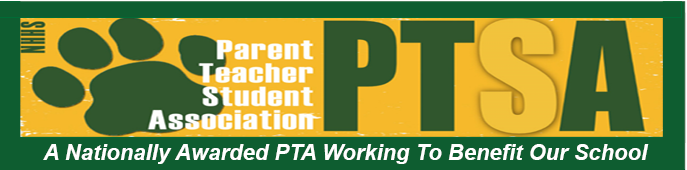 Back to School Nights:  Thursday, Aug 29th  &  Wednesday, Sept 4th
NHHS PTSA supports all students and staff within our school community. We are a non-profit diverse group that works cohesively to benefit students in every grade level.  We encourage and offer volunteer and leadership opportunities to students; sponsor many school wide activities for staff and students alike and raise funds to support long standing traditions.
PTSA Sponsored Activities & Fundraisers:
8th Grade Move Up Dance
Freshmen Mixer
Sophomore-Semi-Formal
Junior Class Event
Back to School Staff Dinner
Back to School Teacher Appreciation Gifts
Teacher Appreciation Breakfast 
Senior Class Events: 
Senior Banquet 
Senior Luncheon 
Project Graduation
Scholarships
Homecoming Pasta Dinner
Spirit Week - Milk Can Game Refreshments
Friendship Day – Donated supplies and breakfast for staff
Special Education “Unified Banquet”
SAT/ACT Bootcamps
Spirit-wear Sales 
LIONS Discount Card
VISA Holiday Gift Card Raffle
VISA Spring Gift Card Raffle
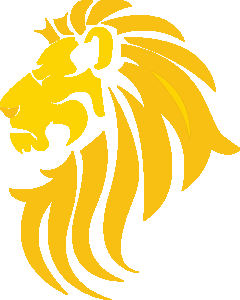 Stay Connected with Our Students by Volunteering and 
Participating in PTSA Activities and Events!

Everyone has something they can contribute; 
We NEED and WANT your support!
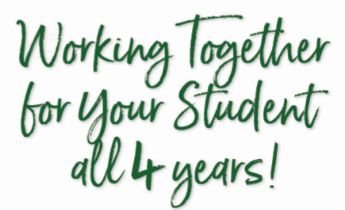 Show your support by becoming a member of the PTSA!
Sign up at Back to School Night or online.
Membership $25 annually
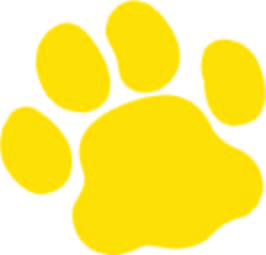 Meetings held second Wednesday of the month 
All are welcome!
PTSA
Stay in touch with the NHHS PTSA: 
Become a member of the NHHS PTSA:   www.nhvweb.net/nhhs/ptsa 
Like us on Facebook:  NHHS PTSA 
Follow us on Instagram:  nhhsptsa 
Contact us:  nhhsptsa@yahoo.com
Update your Amazon account to support NHHS PTSA:
 1. https://smile.amazon.com/ 
 2. Add 27784 North Hunterdon High School PTA as your charity